Julkaisemisesta
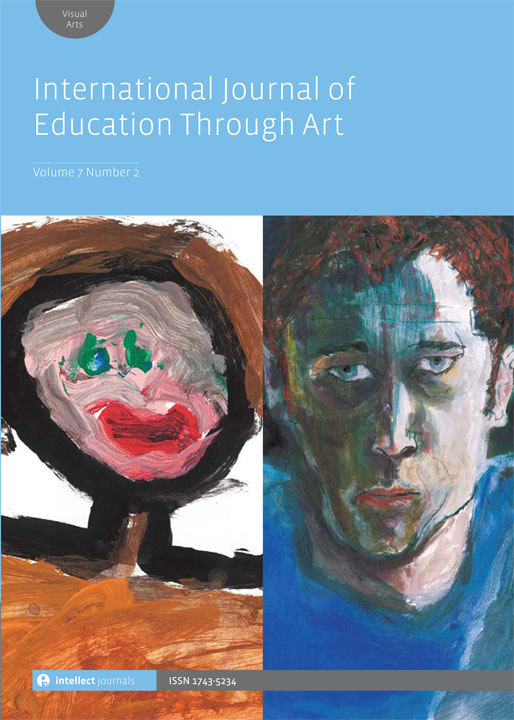 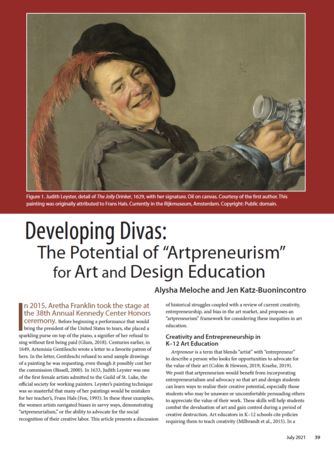 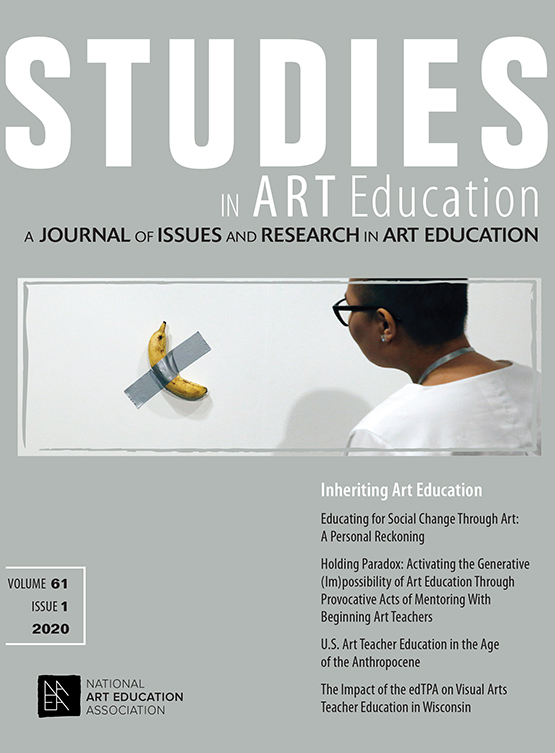 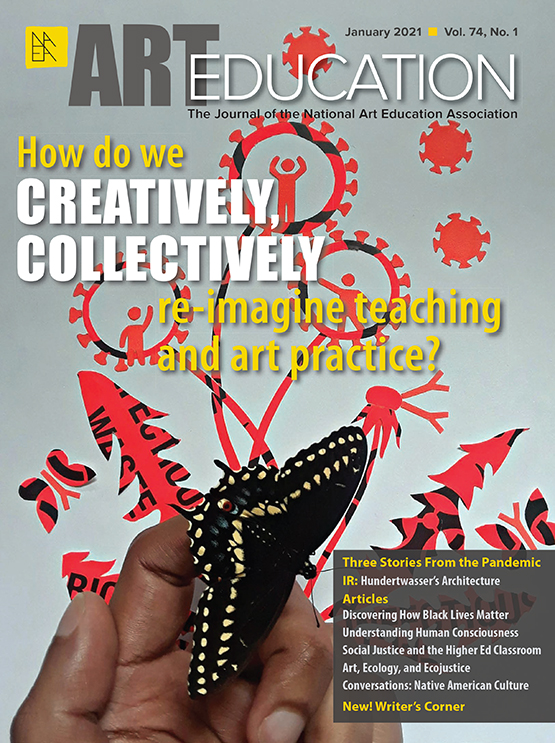 JUFO = julkaisufoorumi
Julkaisufoorumi on suomalaisen tiedeyhteisön toteuttama, tutkimuksen laadunarviointia tukeva julkaisukanavien tasoluokitus.

Rahoitusmallin mukaan yhden julkaisun arvo yliopistolle (2022) on 
tasolla yksi 3 930 EUR
tasolla kaksi 11 790 EUR  
tasolla kolme 15 720 EUR
https://journal.fi/rae/about/submissions
Review-prosessi
Tutkimusasetelma, ei tulosten oikeellisuus.

SK: Missä kannattaa julkaista
https://suomenkuvalehti.fi/kotimaa/joka-neljas-tiedejulkaisu-ei-ole-tiedetta-taideyliopiston-artikkeleista-joka-viides-julkaistaan-nollatason-lehdissa/?shared=1125479-31cc8541-4
Datanhallinta
https://blogs.uef.fi/sensotra/2021/09/13/sensotra-tutkimushankkeen-aistiymparistokokemukset-talteen-sensotra-research-project-sensory-environment-experiences-captured/